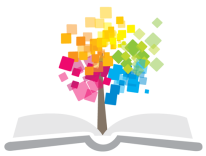 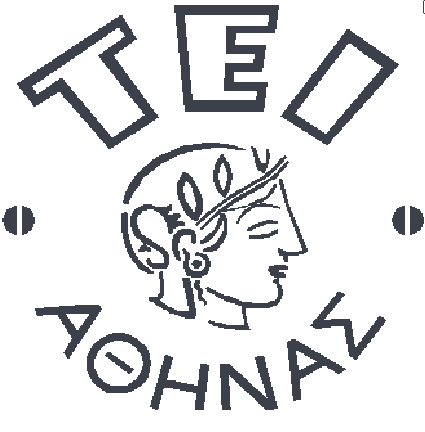 Ανοικτά Ακαδημαϊκά Μαθήματα στο ΤΕΙ Αθήνας
Τεχνητή Νοημοσύνη (Θ)
Ενότητα 14: Επεξεργασία Φυσικής Γλώσσας
(Natural Language Processing)

Κατερίνα Γεωργούλη
Τμήμα Μηχανικών Πληροφορικής ΤΕ
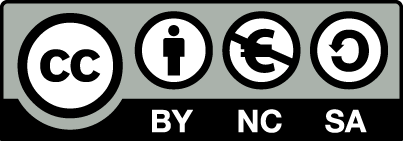 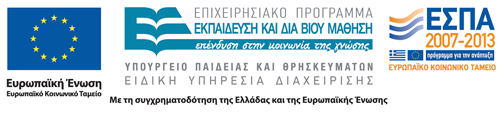 Επεξεργασία φυσικής γλώσσας
Περιοχές σχετικές με την επεξεργασία φυσικής γλώσσας
Computational Linguistics (CL), 
Human Language Technology (HLT), 
Natural Language Engineering (NLE)

Επεξεργασία της φυσικής γλώσσας
         (natural language processing) 
Κατανόηση της φυσικής γλώσσας, 
(natural language understanding) 
Παραγωγή της φυσικής γλώσσας.
(natural language generation)
1
Αναγνώριση ομιλίας (1 από 2)
Τα ηχητικά-ηλεκτρικά σήματα μετατρέπονται σε φθόγγους και στη συνέχεια από αυτά παράγονται λέξεις και προτάσεις. 
Βήματα: 
Παραγωγή φασματογραφήματος: Συνίσταται στη δημιουργία από ένα μικρόφωνο του φασματογραφήματος (spectrogram) του ήχου. 
Αναγνώριση φθόγγων: Το επόμενο βήμα είναι η εξαγωγή των φθόγγων (phonemes) από το φασματογράφημα, βάσει μιας βιβλιοθήκης που περιέχει πρότυπα (templates) αυτών. 
Δημιουργία λέξεων: Οι φθόγγοι συνδυάζονται σε λέξεις.
2
Αναγνώριση ομιλίας (2 από 2)
Δυσκολίες:
πολλές διαφορετικές λέξεις εκφέρονται με τον ίδιο ακριβώς τρόπο,
η ίδια λέξη μπορεί να εκφέρεται με διαφορετικούς τρόπους.
Παραδοχές απλούστευσης:
αποδοχή ενός ομιλητή, 
ύπαρξης παύσης ανάμεσα στις λέξεις, 
περιορισμός λεξιλογίου.
3
Λεξικό
Λόγω του μεγάλου αριθμού των λέξεων, δεν είναι δυνατό να κρατούνται για κάθε μια από αυτές όλες οι μορφές της. 
Αποθηκεύονται μόνο η βασική μορφή κάθε λέξης. 
Οι άλλες μορφές προκύπτουν με κανόνες μορφολογικής ανάλυσης (morphological analysis):
πρόσωπα, πτώσεις, αριθμούς της λέξης (μορφολογία κλίσεων, inflectional morphology).
νέες λέξεις, προσθέτοντας γνωστά προθέματα (π.χ. στερητικό α-).ή καταλήξεις (ετυμολογική μορφολογία, derivational morphology).
σύνθετες λέξεις (σύνθεση λέξεων, compounding).
4
Συντακτική ανάλυση
Η συντακτική ανάλυση (syntactic analysis) ομαδοποιεί τις λέξεις που παρήχθησαν από το προηγούμενο στάδιο σε προτάσεις βάσει των γραμματικών και των συντακτικών κανόνων της γλώσσας. 
Συνήθως δοκιμάζεται η συντακτική ανάλυση διαφόρων ερμηνειών των λέξεων και επιλέγονται εκείνες που ταιριάζουν καλύτερα τόσο στη συντακτική όσο και στη σημασιολογική και πραγματολογική ανάλυση. 
Απαιτούμενα:
Λεξικό, 
Γραμματική.
5
Προβλήματα
Μη Αναγνώριση Λέξεων
Αιτίες:
δεν υπάρχουν στο λεξικό ή 
δεν πρόκειται για λέξεις ή τέλος 
έχουν καταχωρηθεί λανθασμένα.
Μη Τήρηση Γραμματικών Κανόνων
6
Παράδειγμα συντακτικής ανάλυσης
Πρόταση
Υποκείμενο
Ρήμα
Κατηγορούμενο
άρθρο
ουσιαστικό
ουσιαστικό
[ο]
[είναι]
[φοιτητής]
[Γιάννης]
7
Παράδειγμα (1 από 2)(με τη χρήση Augmented Transition Networks)
Π= Πρόταση
ΟΦ= Ονομαστική Φράση
Α= άρθρο
Ο=όνομα
ΡΦ= Ρηματική φράση
Ρ=ρήμα
( Π ( ΟΦ ( Α (το ))
     ( Ο ( παιδί )))
( ΡΦ   ( Ρ (έφαγε ))
( ΟΦ (Α ( τα ))
    ( Ο ( μήλα )))))
8
Παράδειγμα (2 από 2)(με τη χρήση Augmented Transition Networks)
Π
ΡΦ
ΟΦ
Ο
ΟΦ
Α
Ρ
Ο
Α
μήλα
το
παιδί
έφαγε
τα
9
Αλγόριθμοι διόρθωσης ορθογραφικών λαθών
Απαιτούνται οι παρακάτω δυνατότητες: 
κατανόηση γραπτού κειμένου
αναγνώριση λέξεων σε προφορικό λόγο
προγράμματα ορθογραφίας
Η λειτουργία των αλγορίθμων διόρθωσης λαθών στηρίζεται στην έννοια της εγγύτητας (closeness) μεταξύ λέξεων. 
Τρόποι ορισμού της εγγύτητας: 
μοντέλο χαρακτήρων (letter-based model) 
ηχητικό μοντέλο (sound-based model).
10
Διόρθωση λαθών - μοντέλο χαρακτήρων(1 από 2)
Ως λάθη θεωρούνται: 
η εισαγωγή / διαγραφή ενός μεμονωμένου χαρακτήρα, 
η αντιμετάθεση δύο γειτονικών χαρακτήρων και 
η αντικατάσταση ενός γράμματος από ένα άλλο.
Θεωρώντας αλφάβητο 24 γραμμάτων και ότι έχει συμβεί μόνο ένα λάθος, μια λέξη με 8 γράμματα έχει 9x24 πιθανά λάθη εισαγωγής, 8 πιθανά λάθη διαγραφής, 8x23 πιθανά λάθη αντικατάστασης και 7 πιθανά λάθη αντιμετάθεσης, άρα έχει συνολικά 415 λάθη.
11
Διόρθωση λαθών - μοντέλο χαρακτήρων(2 από 2)
Γειτονικές λανθασμένες λέξεις της λέξης "αυτοκίνητο", 
με απόσταση 1 λάθος: "ατοκίνητο", "υατοκίνητο", "ααυτοκίνητο" κλπ, 
με απόσταση 2 "λάθη": "ατκοίνητο", "ατμοκίνητο", κλπ. 
Η λέξη "ατμοκίνητο" που απέχει 2 "λάθη" από την "αυτοκίνητο" είναι αποδεκτή !!! 
Η λανθασμένη λέξη "ατοκίνητο" ισαπέχει από δύο έγκυρες λέξεις.
12
Διόρθωση λαθών –  Ηχητικό μοντέλο
Οι λέξεις μεταφράζονται στο φωνητικό ισοδύναμο, όπου διατηρείται όλη η πληροφορία που είναι απαραίτητη για την εκφώνηση της λέξης, χωρίς ωστόσο να διατηρείται και η ορθογραφία τους. 
π.χ. αντικατάσταση των "αι" από "ε", των "η", "υ", από το "ι", κλπ. 
Αφού κατασκευαστεί το φωνητικό ισοδύναμο, μπορούν να εφαρμοστούν οι ίδιοι κανόνες αναζήτησης λαθών, όπως και στο μοντέλο χαρακτήρων. 
Λιγότεροι φθόγγοι: ευκολότερο να ανιχνευθούν κοντινές λέξεις.
13
Γραμματική
Σύνολο κανόνων που συνθέτουν προτάσεις από μεμονωμένες λέξεις.
Παράδειγμα:
πρόταση ==> υποκείμενο, ρήμα, αντικείμενο
πρόταση ==> υποκείμενο, ρήμα, κατηγορούμενο
υποκείμενο ==> άρθρο, ουσιαστικό
ρήμα ==> [είναι] | [έχει]
κατηγορούμενο ==> επίθετο | ουσιαστικό
αντικείμενο ==> ουσιαστικό
επίθετο ==> [νέα]
ουσιαστικό ==> [φοιτητής] | [Γιάννης] | [Μαρία]
άρθρο ==> [ο] | [η]
Πρόβλημα: Δεν μπορεί να αναγνωρίσει σημασιολογικά λάθη, όπως αυτά της πρότασης "ο Μαρία έχει νέος".
14
Γραμματικές οριστικών προτάσεων
Γραμματικές σαν την παραπάνω ονομάζονται Γραμματικές Οριστικών Προτάσεων (Definite Clause Grammars - DCGs). 
Προβλήματα:
Σε πραγματικό σύστημα θα υπάρχουν πολλοί περισσότεροι κανόνες.
Η αναζήτηση της δομής μιας πρότασης καθίσταται πολύπλοκο πρόβλημα αναζήτησης
Απαραίτητη η βοήθεια από σημασιολογική και πραγματολογική ανάλυση
15
Σημασιολογική ανάλυση (semantic analysis)
Μετατροπή προτάσεων σε εσωτερικές δομές αναπαράστασης γνώσης, χρησιμοποιώντας τη νοηματική σημασία των λέξεων. 
Απαιτεί εξελιγμένες Γραμματικές Οριστικών Προτάσεων.
Σημαντικό πρόβλημα: πολυσήμαντο  (ambiguity).
16
Αμφιβολία ερμηνείας (1 από 2)
Παραδείγματα
"Ο Νίκος ζήτησε από τον Ηλία να τον αντικαταστήσει στη δουλειά σήμερα“
Υπάρχει αμφιβολία σχετικά με την απόδοση του χρονικού χαρακτηρισμού "σήμερα" σε ένα από τα δύο ρήματα. 
Μπορεί να αντιμετωπισθεί με το συντακτικό κανόνα ότι: 
χρονικοί χαρακτηρισμοί συνδέονται με το κοντινότερο ρήμα. 
ο κανόνας αυτός δεν έχει καθολική ισχύ
17
Αμφιβολία ερμηνείας (2 από 2)
Παραδείγματα
η λέξη "καιρός". 
καιρικά φαινόμενα
έννοια του χρόνου
η πιθανότητα χρήσης της λέξης με την πρώτη της σημασία είναι μεγαλύτερη
Η εξαγωγή των πιθανοτήτων υπό συνθήκη είναι εργασία του σταδίου της σημασιολογικής και της πραγματολογικής ανάλυσης.
18
Κατανόηση κειμένου & χειρισμός διαλόγων (1 από 2)
Ταυτόσημα αντικείμενα,
Ο Γιώργος είχε μια κόκκινη μπάλα. Ο Νίκος την ήθελε.
Τμήματα αντικειμένων,
Η Ελένη άνοιξε το βιβλίο που μόλις είχε αγοράσει. Η πρώτη σελίδα ήταν σκισμένη.
Τμήμα ενεργειών,
Ο Κώστας πήγε ταξίδι στην Κρήτη. Έφυγε με την πρωινή πτήση.
Οντότητες εμπλεκόμενες σε ενέργειες,
Την περασμένη εβδομάδα έγινε διάρρηξη στο σπίτι μου. Μου έκλεψαν την τηλεόραση.
19
Κατανόηση κειμένου & χειρισμός διαλόγων (2 από 2)
Σχέσεις αιτίου – αιτιατού,
Χθες είχε φοβερή χιονοθύελλα. Τα σχολεία είναι κλειστά σήμερα.
Σειρές σχεδίων.
Η Μαρία θέλει να αγοράσει καινούριο αυτοκίνητο. Αποφάσισε να βρει δουλειά.
20
Πραγματολογική ανάλυση (pragmatic analysis) (1 από 2)
Επιχειρείται ένταξη της πρότασης μέσα στο γενικότερο νοηματικό πλαίσιο των συμφραζόμενων (context), λαμβάνοντας υπόψη τις συνθήκες μέσα στις οποίες αυτή ειπώθηκε. 
Μια πρόταση μπορεί να περιέχει αντωνυμίες, οι οποίες αναφέρονται σε ονόματα άλλων προτάσεων. 
"Τον αγαπάει".
Πρέπει να υπάρχει αναπαράσταση της τρέχουσας κατάστασης της συζήτησης.
21
Πραγματολογική ανάλυση (pragmatic analysis) (2 από 2)
Αναγκαία η Ύπαρξη Γνώσης
Γνώση που κατέχει το σύστημα για τον τρόπο που λειτουργεί ο κόσμος, για τις πιθανότητες εμφάνισης κάποιων γεγονότων, για συνήθειες, σενάρια (scripts), κλπ. 
Με βάση αυτά που λέγονται, το σύστημα μπορεί να κάνει πολλούς εύλογους συμπερασμούς (default), διευρύνοντας τη γνώση του για την τρέχουσα κατάσταση της συζήτησης. 
Χωρίς γενική γνώση του αντικειμένου που πραγματεύεται ένα κείμενο είναι αδύνατο να γίνει πραγματολογική ανάλυση.
22
Παραγωγή φυσικής γλώσσας (1 από 3)
Δυνατότητα ενός συστήματος να απαντά στο χρήστη σε φυσική γλώσσα.
Δύο στάδια: επιλογή του τι θα ειπωθεί και επιλογή του πώς θα ειπωθεί. 
Το στάδιο της επιλογής του τι θα ειπωθεί έχει να κάνει με το ποια πληροφορία επιλέγει να αναφέρει το σύστημα στο χρήστη. 
Το πρόβλημα της επιλογής της πληροφορίας που το σύστημα θα παρουσιάσει στο χρήστη, αναφέρεται σαν σχεδιασμός κειμένου (text planning) και σε εξελιγμένες περιπτώσεις δανείζεται τεχνικές από το σχεδιασμό ενεργειών (planning).
23
Παραγωγή φυσικής γλώσσας (2 από 3)
Εμφάνιση πληροφορίας
Πώς θα ειπωθεί η πληροφορία στο χρήστη; 
Συνήθως ομαδοποιείται σε μικρές λογικές ενότητες, απ'όπου δημιουργούνται προτάσεις με χρήση κανόνων γραμματικής.
Εκφώνηση προτάσεων: 
Δύο προσεγγίσεις:
να έχουν αποθηκευθεί ηχητικά όλες οι λέξεις, με όλες τις δυνατές παραλλαγές τους
να γίνεται σύνθεση φθόγγων από τα γράμματα των λέξεων
24
Παραγωγή φυσικής γλώσσας (3 από 3)
Προβλήματα
Διαφορετική προφορά ανάλογα με τις λέξεις που προηγούνται ή ακολουθούν, ή ανάλογα με τη θέση της στην πρόταση.
25
Εφαρμογές επεξεργασίας φυσικής γλώσσας (1 από 6)
Φωνητική προσπέλαση βάσεων δεδομένων
Η εφαρμογή αυτή αφορά την εισαγωγή ερωτημάτων σε βάσεις δεδομένων χρησιμοποιώντας φυσική γλώσσα. 
Lunar, NASA  (1973). 
Chat, διαχείριση γεωγραφικών δεδομένων (1983)
DBMS Oracle, διασύνδεση με φυσική γλώσσα
26
Εφαρμογές επεξεργασίας φυσικής γλώσσας(2 από 6)
Ανάκτηση πληροφοριών (information retrieval) 
Χαρακτηρισμός εγγράφων με λέξεις κλειδιά. 
Προσέγγιση μηχανών αναζήτησης (search engines).
Η ιδανική περίπτωση:
νοηματική επεξεργασία των εγγράφων
η ερώτηση να διατυπώνεται σε φυσική γλώσσα.
27
Εφαρμογές επεξεργασίας φυσικής γλώσσας(3 από 6)
Κατηγοριοποίηση Κειμένων (text categorization) 
ταξινόμηση κειμένων βάσει του περιεχομένου τους. 
π.χ.  "πολιτικά", "εσωτερικά", "αθλητικά", κλπ.
προσωπικό προφίλ – εξατομικευμένη πληροφόρηση
ποσοστά επιτυχίας στην άνω του 90%
28
Εφαρμογές επεξεργασίας φυσικής γλώσσας(4 από 6)
Αυτόματη περίληψη (automated synopsis) 
εξαγωγή από ένα μεγάλο κείμενο ενός μικρότερου, με το βασικό/κεντρικό νόημα του πρώτου. 
Εφαρμογή: να παράγονται περιλήψεις από τα επιστρεφόμενα έγγραφα μιας μηχανής αναζήτησης.
Βρίσκονται ακόμα σε αρχικό στάδιο, αν και η πρόοδος στην αυτόματη ερμηνεία κειμένου προοιωνίζει ραγδαίες εξελίξεις.
29
Εφαρμογές επεξεργασίας φυσικής γλώσσας(5 από 6)
Αυτόματη – Μηχανική  μετάφραση/διερμηνεία
Τρόπος μείωσης της πολυπλοκότητας: 
περιορισμός των θεματικών αντικειμένων και του σχετικού λεξιλογίου
περιορισμός μόνο του λεξιλογίου ή των εννοιών με τις οποίες μπορεί να χρησιμοποιηθεί μια λέξη, απαγορεύοντας μεταφορές, σχήματα λόγου, ειδικές εκφράσεις, κλπ. 
Μια εξελιγμένη έκδοση του προγράμματος Systran, systranet.com
30
Εφαρμογές επεξεργασίας φυσικής γλώσσας(6 από 6)
Προβλήματα:
Αποτυχία στο να καταλάβουν και να εκτελέσουν σύνθετες ερωτήσεις. 
Ο χρήστης θα πρέπει να ξέρει το υποστηριζόμενο λεξιλόγιο καθώς και τις γραμματικές / συντακτικές δυνατότητες του συστήματος. 
Δε γνώρισαν μεγάλη εμπορική επιτυχία.
31
Επεξεργασία φυσικής γλώσσας και Prolog
Η γλώσσα λογικού προγραμματισμού Prolog είναι η κατεξοχήν γλώσσα για ανάπτυξη εφαρμογών επεξεργασίας φυσικής γλώσσας γιατί υποστηρίζει:
την άμεση αναπαράσταση γραμματικών οριστικών προτάσεων 
πλούσιες και ευέλικτες δομές για την αναπαράσταση των δένδρων συντακτικής ανάλυσης
Λόγω του δηλωτικού της χαρακτήρα, η Prolog βοηθάει 
στην αναπαράσταση της γνώσης που αποκομίζεται από τη σημασιολογική ανάλυση, 
στην εξαγωγή συμπερασμάτων που είναι αναγκαία στο στάδιο της πραγματολογικής ανάλυσης.
32
Γραμματική οριστικών προτάσεων στην Prolog (1 από 6)
protasi --> ypokeimeno, rhma, antikeimeno.
protasi --> ypokeimeno, rhma, kathgoroymeno.
ypokeimeno --> arthro, oysiastiko.
rhma --> [einai].
rhma --> [exei].
kathgoroymeno --> epitheto | oysiastiko .
antikeimeno --> oysiastiko.
epitheto --> [nea].
arthro --> [o].
arthro --> [h].
oysiastiko --> [foithths].
oysiastiko --> ['Giannhs'].
oysiastiko --> ['Maria'].
33
Γραμματική οριστικών προτάσεων στην Prolog (2 από 6)
Η παραπάνω γραμματική μπορεί να αναγνωρίσει προτάσεις δίνοντας σε έναν διερμηνέα της γλώσσας Prolog την παρακάτω κλήση:
?protasi([o,'Giannhs',einai,foithths],[]).
34
Γραμματική οριστικών προτάσεων στην Prolog (3 από 6)
Η ίδια γραμματική μπορεί να χρησιμοποιηθεί και για την παραγωγή φυσικής γλώσσας. 
Η κλήση:
?- protasi(L,[]).
επιστρέφει όλες τις δυνατές προτάσεις που μπορεί να αναγνωρίσει η γραμματική:
L = [o,'Giannhs',einai,foithths]
L = [h,'Maria',einai,nea]
…
35
Γραμματική οριστικών προτάσεων στην Prolog (4 από 6)
Λόγω έλλειψης περιορισμών, στο συγκεκριμένο παράδειγμα παράγονται
ανούσιες προτάσεις:[o,foithths,einai,foithths] 
λανθασμένες προτάσεις: [o,'Giannhs',einai,'Maria'][o,'Maria',exei,foithths]
36
Γραμματική οριστικών προτάσεων στην Prolog (5 από 6)
Μία ρεαλιστική γραμματική για ένα μεγάλο υποσύνολο της ελληνικής γλώσσας πρέπει να:
περιέχει αναλυτικά όλες τις κλίσεις των άρθρων, επιθέτων, ουσιαστικών 
αναγνωρίζει όλους τους ρηματικούς τύπους των ρημάτων που περιέχει.
37
Γραμματική οριστικών προτάσεων στην Prolog (6 από 6)
Αυτό μπορεί να γίνει 
είτε, με την κοπιαστική και δαπανηρή διαδικασία της αναλυτικής καταγραφής όλων αυτών των τύπων, 
είτε, με τη χρήση βοηθητικών προγραμμάτων που θα περιέχουν τους κανόνες της γραμματικής, βάσει των οποίων παράγονται και αναγνωρίζονται οι ρηματικοί τύποι, οι κλίσεις των ουσιαστικών και των επιθέτων, κτλ.
38
Σημασιολογία λέξεων
Η γραμματική θα πρέπει να συνοδεύεται από ένα λεξικό που να κατατάσσει σημασιολογικά όλες τις λέξεις ανάλογα με τον τρόπο χρήσης τους. 
Το κάθε ρήμα θα πρέπει να σχετίζεται με την κατηγορία στην οποία ανήκει το 
υποκείμενό του
αντικείμενό του (όταν το ρήμα είναι μεταβατικό)
Δε θα είναι δυνατό να παραχθούν φράσεις όπως "Ο φοιτητής είναι Μαρία". 
Τα λεξικά που οργανώνονται σημασιολογικά ονομάζονται οντολογίες (ontologies).
39
Σημασιολογική γραμματική (1 από 2)
Λαμβάνονται υπόψη χαρακτηριστικά της κλίσης των ουσιαστικών και ρημάτων
Π.χ. γένος, αριθμός, πτώση των ουσιαστικών, ο αριθμός ρημάτων.
protasi -->	
ypokeimeno(Genos1,Arithmos1,onomastikh),rhma(Arithmos1), antikeimeno(Genos2,Arithmos2,aitiatikh).
protasi -->	
ypokeimeno(Genos,Arithmos,onomastikh), rhma(Arithmos), kathgoroymeno(Genos,Arithmos,onomastikh).
ypokeimeno(Genos,Arithmos,Ptwsh) --> arthro(Genos,Arithmos,Ptwsh),oysiastiko(Genos,Arithmos,Ptwsh).
kathgoroymeno(Genos,Arithmos,Ptwsh) --> 	epitheto(Genos,Arithmos,Ptwsh).
…..
40
Σημασιολογική γραμματική (2 από 2)
Εξηγήσεις
Τα χαρακτηριστικά διαδίδονται στους γενικότερους κανόνες έτσι ώστε να υπάρχει συμφωνία των χαρακτηριστικών αυτών μεταξύ διαφορετικών τμημάτων της πρότασης. 
Π.χ.
Ο αριθμός του υποκειμένου πρέπει να συμφωνεί με τον αριθμό του ρήματος
Tο γένος, η πτώση και ο αριθμός του άρθρου του υποκειμένου πρέπει να συμφωνεί με τα αντίστοιχα χαρακτηριστικά της κλίσης του ουσιαστικού του υποκειμένου.
41
Κατανόηση φυσικής γλώσσαςΤο πρόγραμμα ΕLΙΖΑ (1 από 4)
(Turing Test του J. Weizenbaum, 1960)
Το πρόγραμμα ELIZA προσομοιώνει ένα Ψυχίατρο  που συνομιλεί με μια ασθενή: 
MEN ARE ALL ALIKE : ασθενής
IN WHAT WAY : μηχανή - ψυχίατρος
THEY'RE ALWAYS BUGGING US ABOUT SOMETHING OR OTHER
CAN YOU THINK OF A SPECIFIC EXAMPLE
WELL, MY BOΥFRIEND MADE ME COME HERE
YOUR BOYFRIEND MADE YOU COME HERE
42
Κατανόηση φυσικής γλώσσαςΤο πρόγραμμα ΕLΙΖΑ (2 από 4)
HE SAYS I‘M DEPRESSED MOST OF THE TIME
I'M SORRY TO HEAR YOU ARE DEPRESSED
IT'S TRUE, I  AM UNHAPPY
DO YOU THINK COMING HERE WILL HELP YOU NOT TO BE UNHAPPY?
I NEED SOME HELP, THAT MUCH SEEMS CERTAIN
WHAT WOULD IT MEAN TO YOU IF YOU GOT SOME HELP?
PERHAPS I COULD LEARN TO GET ALONG WITH MY MOTHER
TELL ME MORE ABOUT YOUR FAMILY
43
Κατανόηση φυσικής γλώσσαςΤο πρόγραμμα ΕLΙΖΑ (3 από 4)
MY MOTHER TAKES CARE OF ME
WHO ELSE IN YOUR FAMILY TAKES CARE OF YOU?
MY FATHER
YOUR FATHER?
YOU ARE LIKE MY FATHER IN SOME WAYS
WHAT RESEMBLANCE DO YOU SEE?
YOU ARE NOT AGGRESSIVE, BUT I THINK YOU DON'T WANT ME TO NOTICE THAT
WHAT MAKES YOU THINK I AM NOT VERY AGGRESSIVE?
YOU DON'T ARGUE WITH ME
THAT MAKES YOU THINK I DON'T ARGUE WITH YOU?
44
Κατανόηση φυσικής γλώσσαςΤο πρόγραμμα ΕLΙΖΑ (4 από 4)
YOU ARE AFRAID OF ME
DOES IT PLEASE YOU TO BELIEVE I AM AFRAID OF YOU?
MY FATHER IS AFRAID OF EVERYBODY
WHAT ELSE COMES TO MIND WHEN YOU THINK OF YOUR FATHER?
BULLIES
DOES THAT HAVE ANYTHING TO DO WITH THE FACT THAT YOUR BOYFRIEND MADE YOU COME HERE?
45
Τεχνικές του ΕLΙΖΑ (1 από 2)
Scripts του προγράμματος  ELISA = {templates ή sceletons}
T1: What makes you think XXX
T2: Tell me more about XXX
T3: Does it please you to believe XXX
 Η πρόταση εισόδου εξετάζεται για την παρουσία KEYWORDS
π.χ. I, You, mother, hate, ...
 Κάθε KEYWORD σχετίζεται με ένα σύνολο κανόνων που μετασχηματίζουν τη φράση εισόδου σε φράση εξόδου
π.χ.,  Rule: YYY you are ZZZ → I am  ZZZ
You are afraid of me  →  I am afraid of you
T3 → Does it please you to believe I am afraid of you
ή T1 → What makes you think I am afraid of you
46
Τεχνικές του ΕLΙΖΑ (2 από 2)
Όταν το σύστημα δεν βρίσκει KEYWORDS τότε αντιδρά με φράση από προηγούμενη συζήτηση
 Όταν επίσης βλέπει να δίνονται μονολεκτικές απαντήσεις τότε αντιδρά με κάποια γενικής φύσης φράση όπως είναι:
YOU DON'T SEEM VERY TALKATIVE TODAY
 ELISA ΔΕΝ ΚΑΤΑΝΟΕΙ ΤΗΝ ΦΥΣΙΚΗ ΓΛΩΣΣΑ
47
Βιβλιογραφία
Daniel Jurafsky and James H. Martin, Speech and Language Processing, Prentice-Hall, 2000.
48
Τέλος Ενότητας
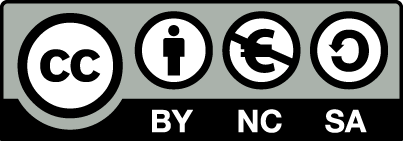 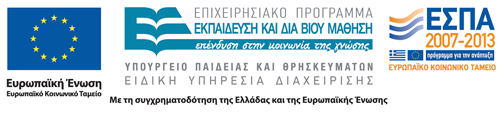 Σημειώματα
Σημείωμα Αναφοράς
Copyright Τεχνολογικό Εκπαιδευτικό Ίδρυμα Αθήνας, Κατερίνα Γεωργούλη 2014. Κατερίνα Γεωργούλη. «Τεχνητή Νοημοσύνη (Θ). Ενότητα 14: Επεξεργασία Φυσικής Γλώσσας (Natural Language Processing)». Έκδοση: 1.0. Αθήνα 2014. Διαθέσιμο από τη δικτυακή διεύθυνση: ocp.teiath.gr.
Σημείωμα Αδειοδότησης
Το παρόν υλικό διατίθεται με τους όρους της άδειας χρήσης Creative Commons Αναφορά, Μη Εμπορική Χρήση Παρόμοια Διανομή 4.0 [1] ή μεταγενέστερη, Διεθνής Έκδοση.   Εξαιρούνται τα αυτοτελή έργα τρίτων π.χ. φωτογραφίες, διαγράμματα κ.λ.π., τα οποία εμπεριέχονται σε αυτό. Οι όροι χρήσης των έργων τρίτων επεξηγούνται στη διαφάνεια  «Επεξήγηση όρων χρήσης έργων τρίτων». 
Τα έργα για τα οποία έχει ζητηθεί άδεια  αναφέρονται στο «Σημείωμα  Χρήσης Έργων Τρίτων».
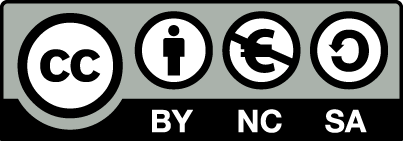 [1] http://creativecommons.org/licenses/by-nc-sa/4.0/ 
Ως Μη Εμπορική ορίζεται η χρήση:
που δεν περιλαμβάνει άμεσο ή έμμεσο οικονομικό όφελος από την χρήση του έργου, για το διανομέα του έργου και αδειοδόχο
που δεν περιλαμβάνει οικονομική συναλλαγή ως προϋπόθεση για τη χρήση ή πρόσβαση στο έργο
που δεν προσπορίζει στο διανομέα του έργου και αδειοδόχο έμμεσο οικονομικό όφελος (π.χ. διαφημίσεις) από την προβολή του έργου σε διαδικτυακό τόπο
Ο δικαιούχος μπορεί να παρέχει στον αδειοδόχο ξεχωριστή άδεια να χρησιμοποιεί το έργο για εμπορική χρήση, εφόσον αυτό του ζητηθεί.
Επεξήγηση όρων χρήσης έργων τρίτων
Δεν επιτρέπεται η επαναχρησιμοποίηση του έργου, παρά μόνο εάν ζητηθεί εκ νέου άδεια από το δημιουργό.
©
διαθέσιμο με άδεια CC-BY
Επιτρέπεται η επαναχρησιμοποίηση του έργου και η δημιουργία παραγώγων αυτού με απλή αναφορά του δημιουργού.
διαθέσιμο με άδεια CC-BY-SA
Επιτρέπεται η επαναχρησιμοποίηση του έργου με αναφορά του δημιουργού, και διάθεση του έργου ή του παράγωγου αυτού με την ίδια άδεια.
διαθέσιμο με άδεια CC-BY-ND
Επιτρέπεται η επαναχρησιμοποίηση του έργου με αναφορά του δημιουργού. 
Δεν επιτρέπεται η δημιουργία παραγώγων του έργου.
διαθέσιμο με άδεια CC-BY-NC
Επιτρέπεται η επαναχρησιμοποίηση του έργου με αναφορά του δημιουργού. 
Δεν επιτρέπεται η εμπορική χρήση του έργου.
Επιτρέπεται η επαναχρησιμοποίηση του έργου με αναφορά του δημιουργού
και διάθεση του έργου ή του παράγωγου αυτού με την ίδια άδεια.
Δεν επιτρέπεται η εμπορική χρήση του έργου.
διαθέσιμο με άδεια CC-BY-NC-SA
διαθέσιμο με άδεια CC-BY-NC-ND
Επιτρέπεται η επαναχρησιμοποίηση του έργου με αναφορά του δημιουργού.
Δεν επιτρέπεται η εμπορική χρήση του έργου και η δημιουργία παραγώγων του.
διαθέσιμο με άδεια 
CC0 Public Domain
Επιτρέπεται η επαναχρησιμοποίηση του έργου, η δημιουργία παραγώγων αυτού και η εμπορική του χρήση, χωρίς αναφορά του δημιουργού.
Επιτρέπεται η επαναχρησιμοποίηση του έργου, η δημιουργία παραγώγων αυτού και η εμπορική του χρήση, χωρίς αναφορά του δημιουργού.
διαθέσιμο ως κοινό κτήμα
χωρίς σήμανση
Συνήθως δεν επιτρέπεται η επαναχρησιμοποίηση του έργου.
53
Διατήρηση Σημειωμάτων
Οποιαδήποτε αναπαραγωγή ή διασκευή του υλικού θα πρέπει να συμπεριλαμβάνει:
το Σημείωμα Αναφοράς
το Σημείωμα Αδειοδότησης
τη δήλωση Διατήρησης Σημειωμάτων
το Σημείωμα Χρήσης Έργων Τρίτων (εφόσον υπάρχει)
μαζί με τους συνοδευόμενους υπερσυνδέσμους.
Χρηματοδότηση
Το παρόν εκπαιδευτικό υλικό έχει αναπτυχθεί στo πλαίσιo του εκπαιδευτικού έργου του διδάσκοντα.
Το έργο «Ανοικτά Ακαδημαϊκά Μαθήματα στο ΤΕΙ Αθήνας» έχει χρηματοδοτήσει μόνο την αναδιαμόρφωση του εκπαιδευτικού υλικού. 
Το έργο υλοποιείται στο πλαίσιο του Επιχειρησιακού Προγράμματος «Εκπαίδευση και Δια Βίου Μάθηση» και συγχρηματοδοτείται από την Ευρωπαϊκή Ένωση (Ευρωπαϊκό Κοινωνικό Ταμείο) και από εθνικούς πόρους.
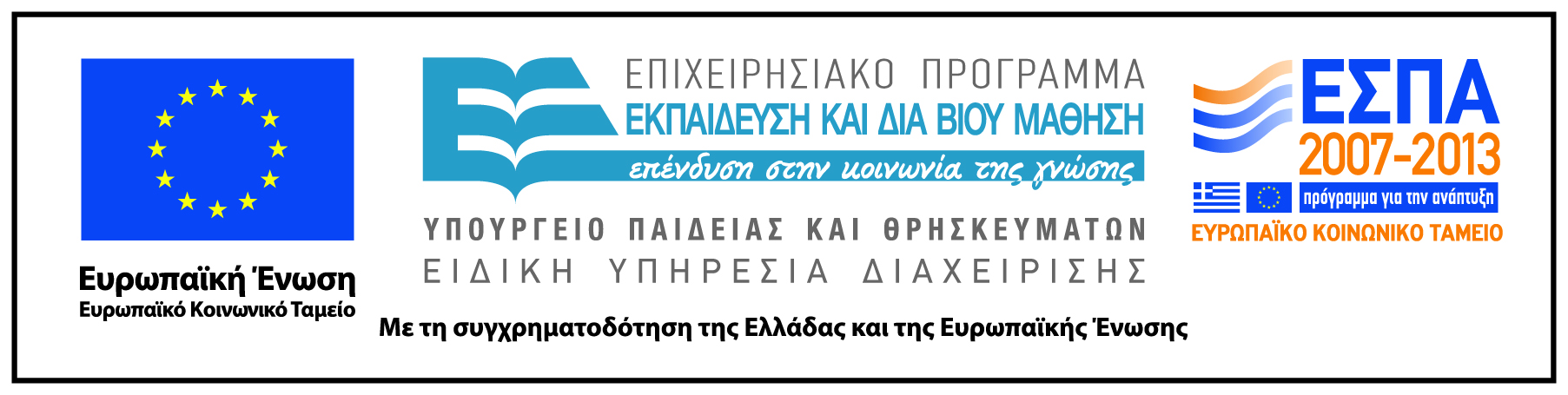